Meeting Students Where They Are Post-Pandemic
Libby Watts - CCD
ColoMATYC April 7, 2023
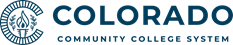 Goal of Presentation
At the end of this presentation I would like for you to leave with…
Some ideas of how to adjust your teaching to meet students where they are
A sense that you’re not alone, we’re all feeling this shit
Topics
What’s changed since 2019 in your students?
How have you changed since 2019?
Some Things that didn’t Work
Some Things that Worked
What’s changed since 2019 with your students?
Take 2 minutes to discuss with your neighbors and then we’ll share out.
Now My Students are…
Less prepared as students - coming to class without paper or a writing utensil
Less prepared mathematically
More mental health issues - depression, anxiety, and…suicide! Yikes!
Missing class more than ever
Tech skills are better
How have you changed since 2019?
Take 2 minutes to discuss with your neighbors and then we’ll share out.
Do you resonate with any of these?
Now I am…
More flexible with due dates
Giving make-up tests
Staying for extra office hours to help students or give a make-up test
Spending more time on prerequisite material
Blaming myself when my gradebook is abysmal 
Heartbroken when half the class is missing, especially that student I was finally getting somewhere with
Sometimes a therapist
What Hasn’t Worked for Me
Make-up tests
Assuming students will figure it out
Being disorganized
What Has Worked for me
Fidget toys!
Being vulnerable
Being flexible with due dates…with caveats 
Spending a lot of time in the first week establishing the environment of the classroom.
Being encouraging…even for the small victories, like “Well done remembering your notes today!”
Never making it seem like we are pressed for time…even when we are
Submitting assignments in D2L
Desmos Test Mode instead of a $100+ TI
Always leaving room for questions
Compassion
What’s worked for you?
Take 2 minutes to discuss with your neighbors and then we’ll share out.
Thank you!
Thank you for attending my talk. I hope you got something out of it.
My contact info is:
Libby Watts
Libby.Watts@CCD.edu
Community College of Denver